স্বাগতম اهلا و سهلا
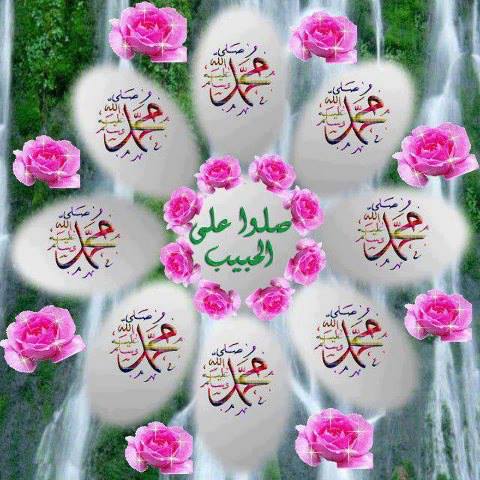 শিক্ষক পরিচিতি
আ,ও,ম ফারুক হোসাইন সুপার বড় দারোগা হাট স,উ,ই দাখিল মাদ্‌রাসা 
সীতাকুন্ড,চট্টগ্রাম।   
aomfaruk1177@gmail.com
মোবাইল-০১৮১৮৪৩৩৪৮৬
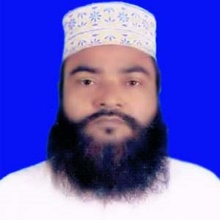 পাঠ পরিচিতি
শ্রেণি: দাখিল দশম
বিষয়: আল আকাইদ ওয়াল ফিকহ্
পাঠ: 2য়
ছবিগুলো দেখে  নাম বল-
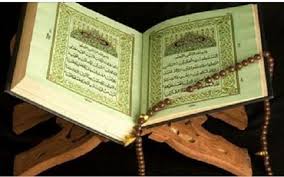 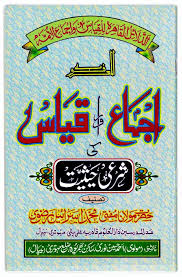 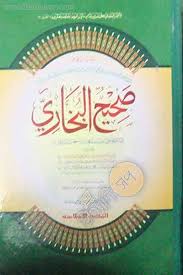 كتاب الله
اجماع و القياس
كتاب الحديث
আজকের পাঠের বিষয়
المصدر الاصلية لاصول الفقه 
  উসূলুল ফিকহের মূল উৎসমূহ
শিখন ফল
يمكن ان يقول المصادر الاصلية لأصول الفقه 
উসূলুল ফিকহের মূল উৎস বলতে পারবে।
1.
يمكن ان يقول تعريف كتاب الله وسنة الرسول
আল-কুরআন ও আল হাদীসের পরিচয় বলতে পারবে।
২.
يمكن ان يقول تعريف اجماع الامة و القياس
উম্মতের ঐক্যমত্য ও কেয়াসের পরিচয় বলতে পারবে।
৩.
উসূলুল ফিকহের মূল উৎসমূহ
اصول الفقه এর উৎস মোট চারটি
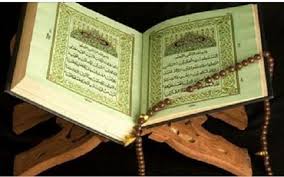 ١
كتاب الله 
আল কুরআন
٢
سنة الرسول
আল হাদীস
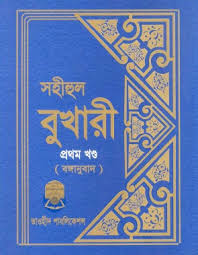 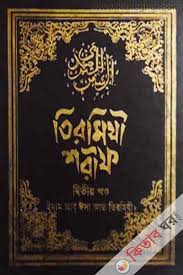 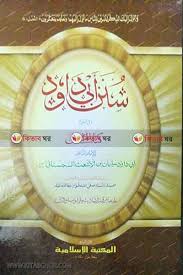 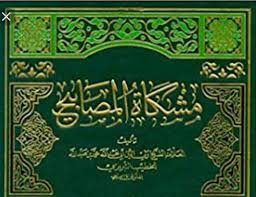 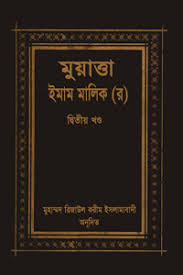 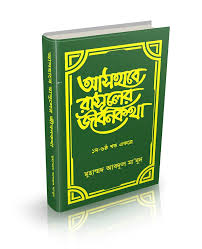 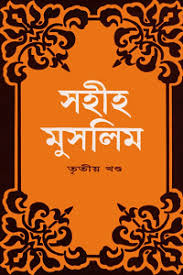 ٣
اجماع الامة
উম্মতের ঐকমত্য
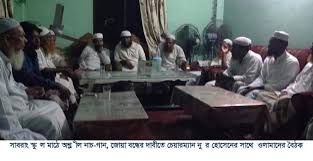 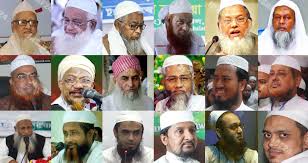 ٤
قياس
কেয়াস তথা অনুমান
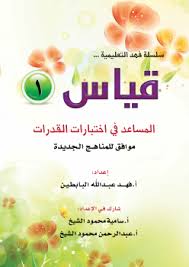 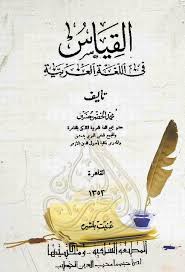 تعريف كتاب الله 
আল কুরআন এর পরিচয়
١
تعريف الكتاب الله : الكتاب فالقرأن المنزل على الرسول عليه السلام المكتوب فى المصاحف المنقول عنه فقلا متواترا بلا شبهة-
الكتاب শব্দটি فعال এর ওযনে باب نصر এর মাসদার। অর্থ- লিপিবদ্ধ করা, একত্র করা। এখানে কিতাব বলে مكتوب তথা লিখিত বিষয় উদ্দেশ্য।
অর্থাৎ, কিতাব হলো রাসূল (সাঃ) এর ওপর অবতারিত কুরআন, যাকে মাসহাফসমূহে লিপিবদ্ধ করা হয়েছে এবং সন্দেহমুক্ত প্রক্রিয়ায় রাসূল (সাঃ) থেকে বর্ণিত হয়েছে। 
كتاب দ্বারা এখানে القرأن বোঝানো হয়েছে।(৫০০ আয়াত)
تعريف السنة
সুন্নাত এর পরিচয়
٢
تعريف السنة : قول النبى (صـ) وفعله وتتريره وسكوته واقوال الصحابة وافعالهم-
السنة শব্দটি فعال এক বচন, এর বহুবচন السنن; এর আভিধানিক অর্থ- الرتبة বা الطريقة তথা রাস্তা, পথ, পন্থা, পদ্ধতি, আদর্শ, অভ্যাস ইত্যাদি।
অর্থাৎ, মহানবী (সাঃ) এর কথা, কাজ, স্বীকৃতি ও মৌনসমর্থন এবং সাহাবীদের কথা ও কাজকে সুন্নাত বলা হয়। 
سنة দ্বারা এখানে الحديث বোঝানো হয়েছে। )৩,০০০ হাদীস)
تعريف الاجماع
সুন্নাত এর পরিচয়
٣
تعريف الاجماع : اتفاق المجتهدين فى عصر على امر دينى ويعد اصلا من اصول التشريع-
الاجماع শব্দটি جمع মূলশব্দ থেকে নির্গত। এর আভিধানিক অর্থ- الاتفاق তথা ঐকমত্য পোষণ করা, ঐক্যবদ্ধ হওয়া, সর্বসম্মতি প্রকাশ করা।
অর্থাৎ, দীনি কোনো বিষয়ে কোনো এক যুগের মুজতাহিদগণের সম্মিলিত সিদ্ধান্তকে اجماع বলা হয়। 
اجماع দ্বারা এখানে মহানবী (সাঃ) এর ইন্তেকালের পর কোনো قول বা فعلى ব্যাপারে মুহাম্মদীর আলেমগনের ঐকমত্য বোঝানো হয়েছে।
تعريف القياس
কিয়াস এর পরিচয়
٤
تعريف القياس : تقدير الفرع بالاصل فى الحكم والعلة-
القياس শব্দটি باب ضرب এর মাসদার। এর আভিধানিক অর্থ- التقدير তথা অনুমান করা, পরিমান করা তুলনা করা।
অর্থাৎ, علة  ও حكم এর মাধ্যমে فرع এর اصل এর ওপর অনুমান করে কোনো শাখা মাসয়ালা উদ্ভাবন করাকে কেয়াস বলা হয়।
একক কাজعمل احد-
১) উসূলে ফিকহের উৎস কয়টি?
(ক) ২টি
(খ) ৩টি
(গ) ৪টি
(ঘ) ৫টি
২) উসূল (اصول) শব্দের ব্যবহারিক অর্থ কয়টি?
(ক) ২টি
(খ) ৩টি
(গ) ৪টি
(ঘ) ৫টি
৩) ফিকহ (فقه) অর্থ কী?
(ক) চিন্তা
(খ) বোঝা
(গ) গবেষনা
(ঘ) ভিত্তি
৪) ফিকহের মূল দলীল কোনটি?
(ক) কুরআন
(খ) হাদীস
(গ) ইজমা
(ঘ) কেয়াস
৫) কুরআন কোন সনদে সন্দেহাতীতভাবে বর্ণিত?
(ক) متواتر সনদে
(খ) مشهور সনদে
(গ) مرفوع সনদে
(ঘ) موقوف সনদে
৬) উসূলুশ শাশী কোন মাযহাবের ফিকহ গ্রন্থ?
(ক) হানাফী
(খ) শাফেয়ী
(গ) মালকী
(ঘ) হাম্বলী
দলগত কাজ فريق العمل -
* গ্রুপ- গোলাপ-  القرأنএর পরিচয় লিখ।
* গ্রুপ- শাপলা-  السنة এর পরিচয় লিখ।
* গ্রুপ- জবা- الاجماع এর পরিচয় লিখ।
* গ্রুপ- বেলী- القياس এর পরিচয় লিখ।
বাড়ির কাজالواجب المنزل
اصول الفقه    এর উৎস কয়টি ও কী কী? বিস্তারিত আলোচনা কর।
১.
সবাইকে
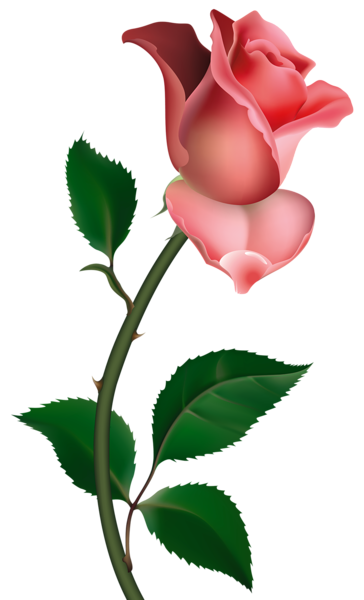 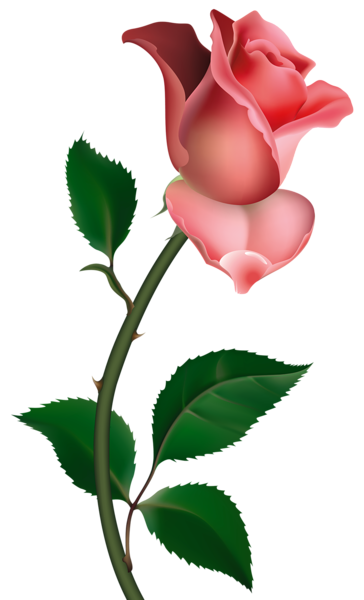 شكرا كثيرا
ধন্যবাদ